GO Civic ClubAnnual Survey
114 Unique Responses (approx. 8%)
74 Members (64% of survey respondents)
Who Participated
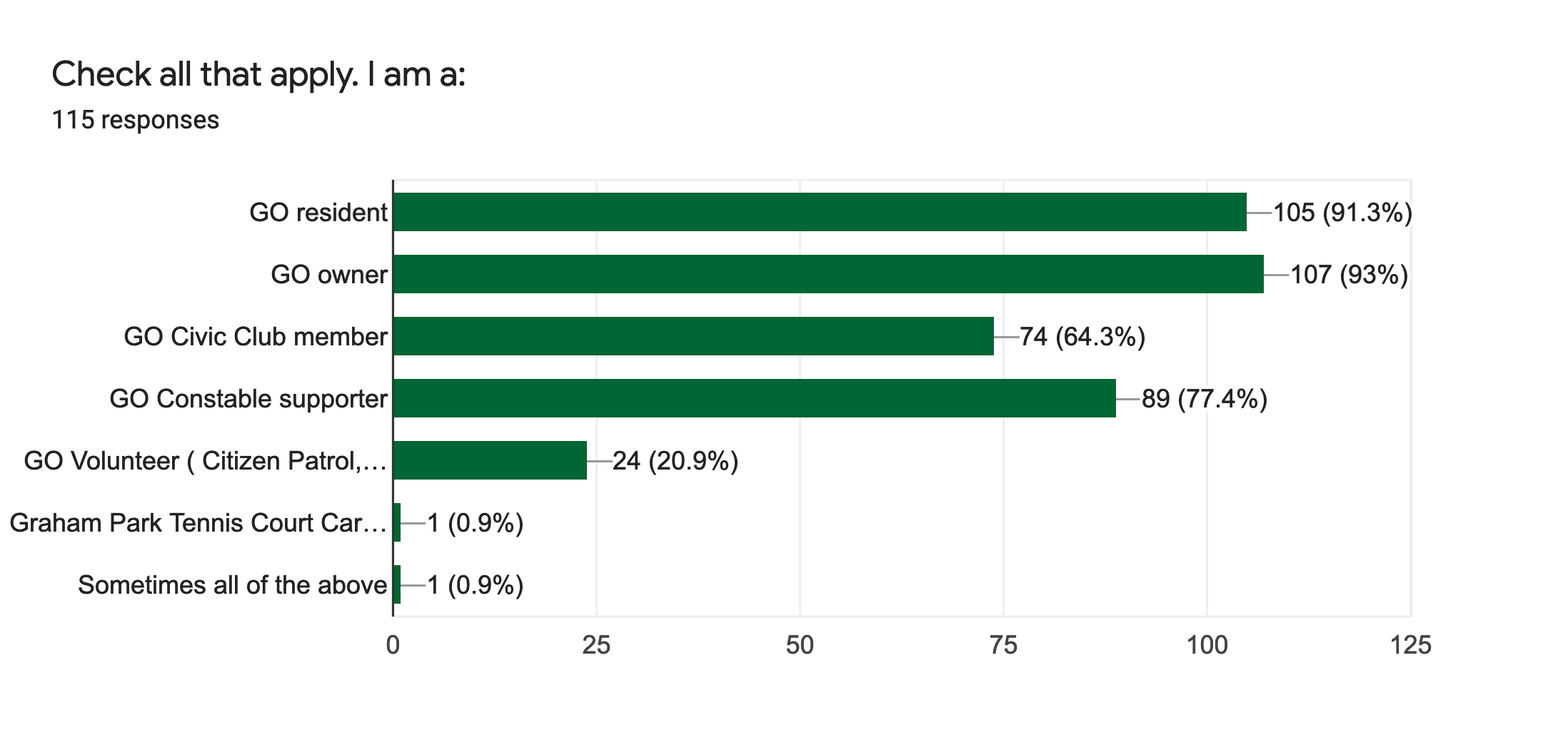 GOCC PrioritiesSecurity, Beautification, Communication
Strong Continued Support for these
Change Suggestions from Members:
Security- Constable and COP
Beautification
Are there specific areas that you would like to see better or differently maintained? Other comments?
How the Gazette is Read
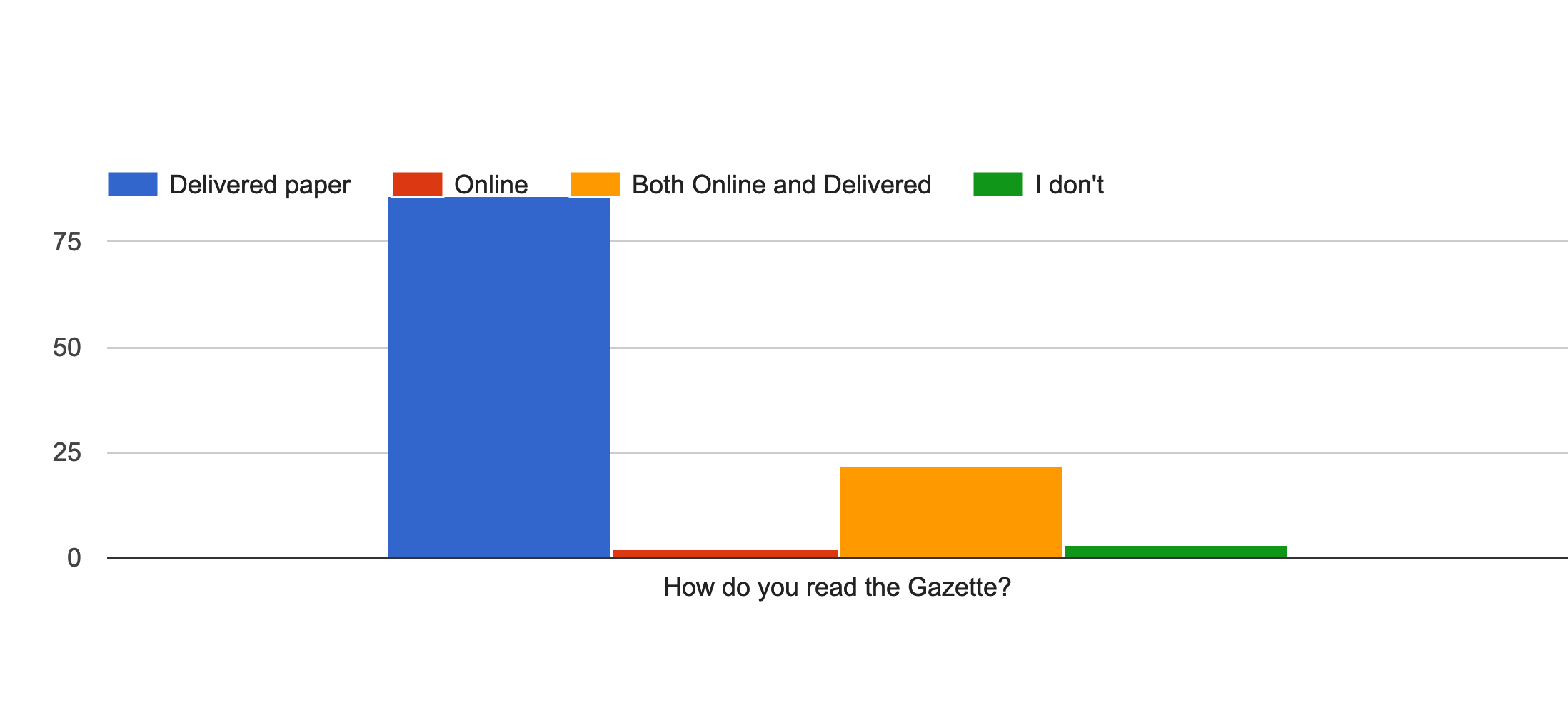 GOCC Meetings- I don’t attend because:
GOCC Meetings- Increase attendance by:
Interest in Social Activities
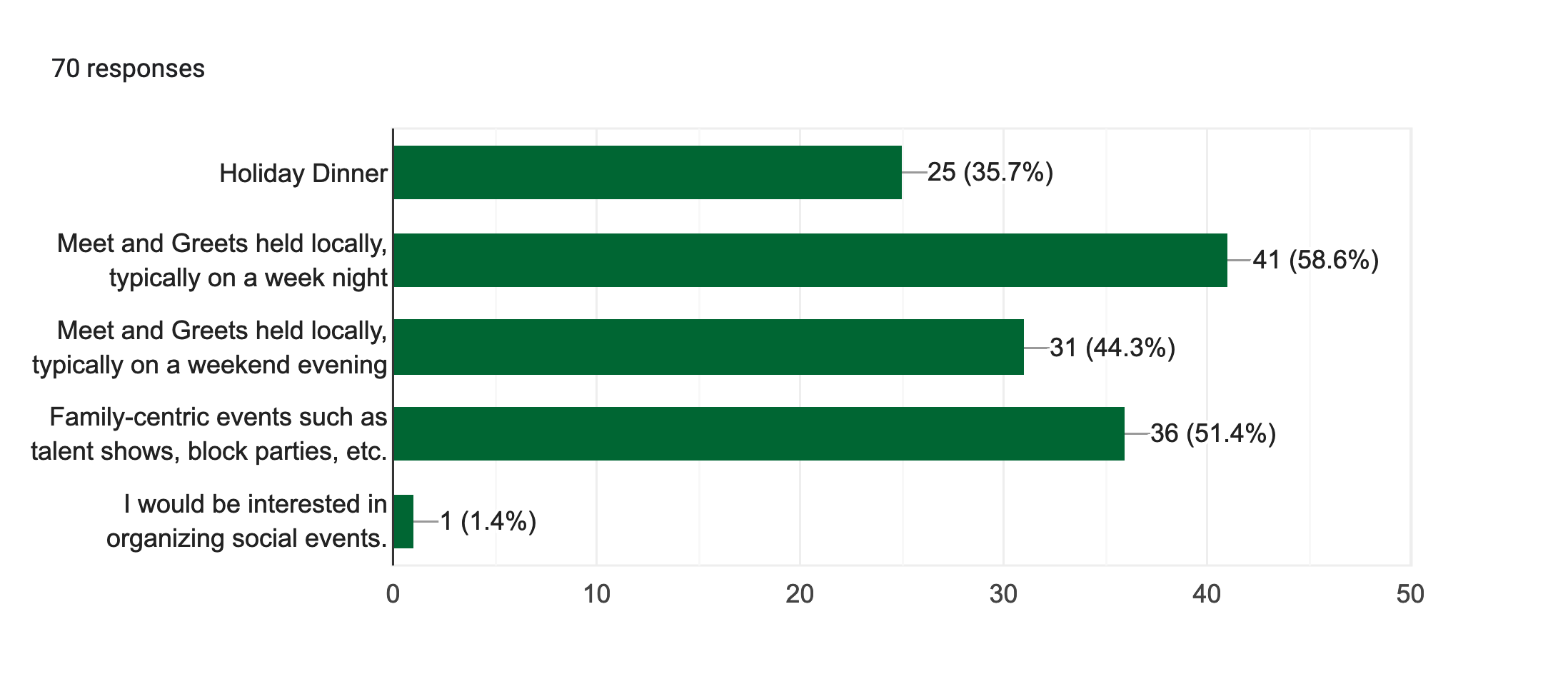 Support for DR Related Activity
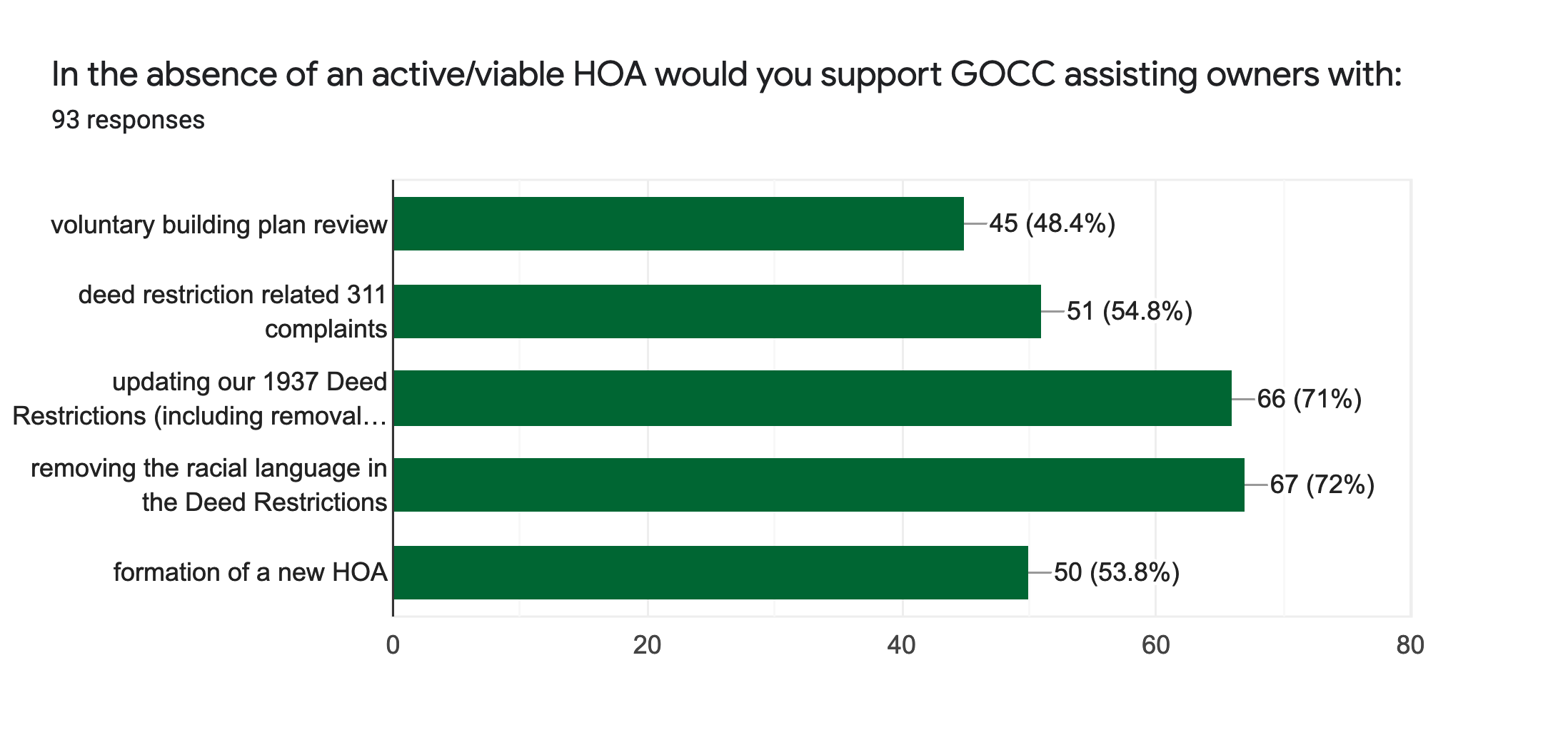 “YES” to NEW volunteer or donor32 (58 if DR included)